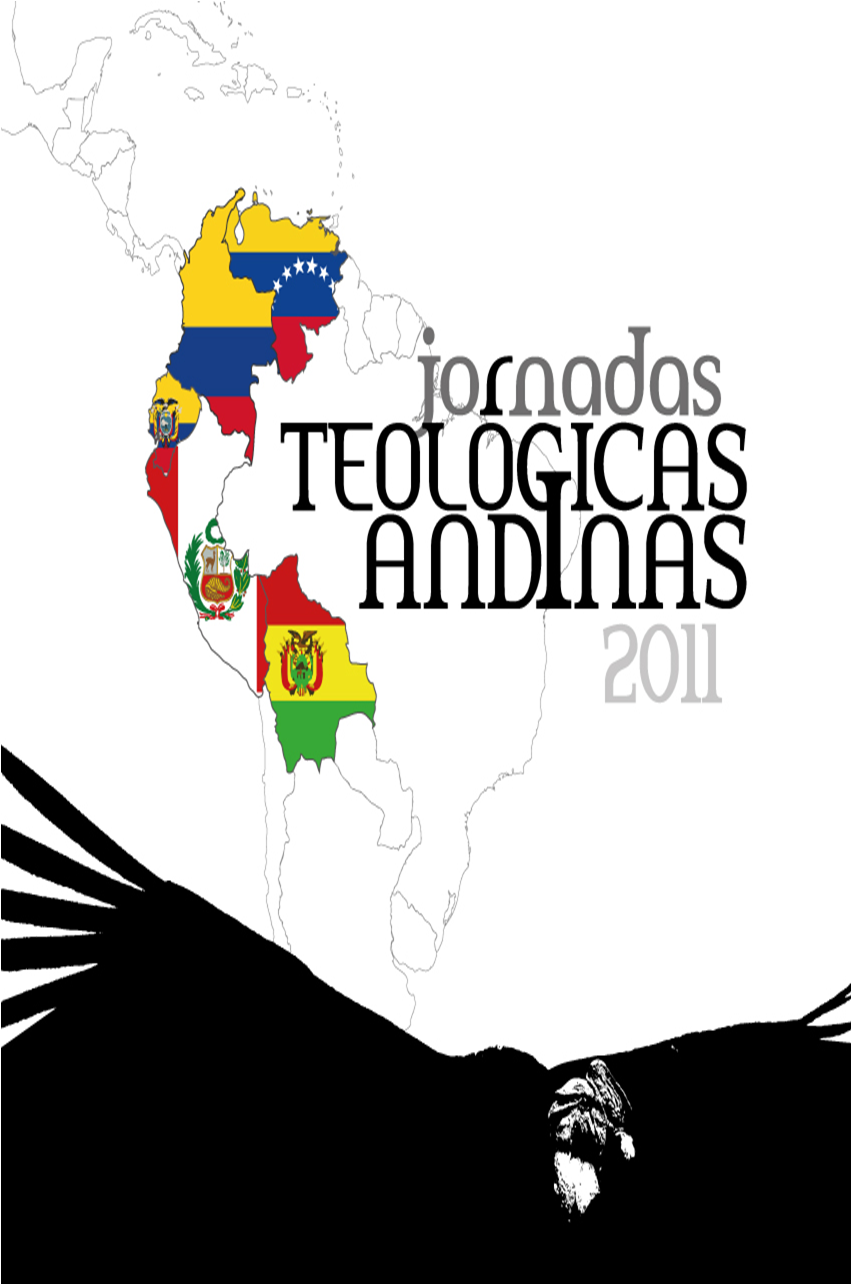 19, 20 y 21 de Octubre de 2011
Bogotá, Colombia
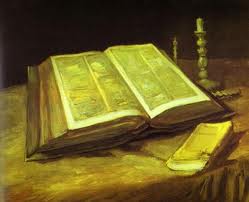 Justificación
Preparación del Congreso Continental  de Teología (CCT), iniciativa de Amerindia Continental, el cual celebra los 50 años de apertura del Concilio Vaticano II y conmemora 40 años de la Teología Latinoamericana:
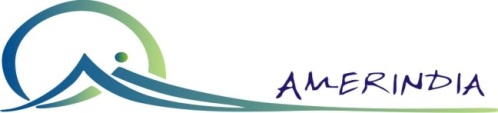 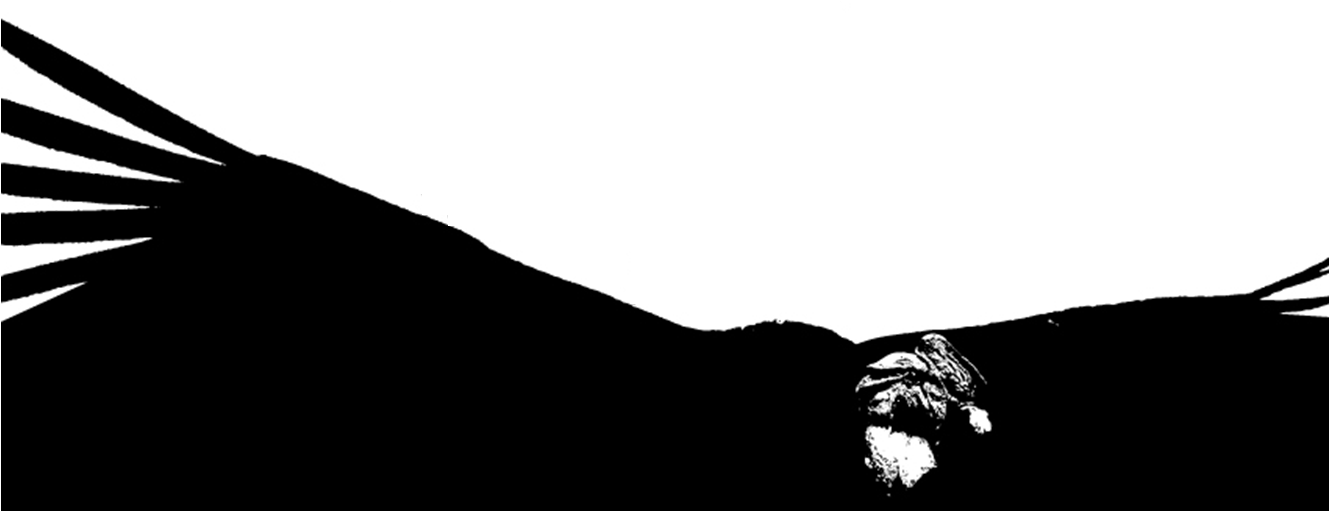 TeoRed
Jornadas Teológicas Andinas 2011
Octubre - Bogotá, Colombia
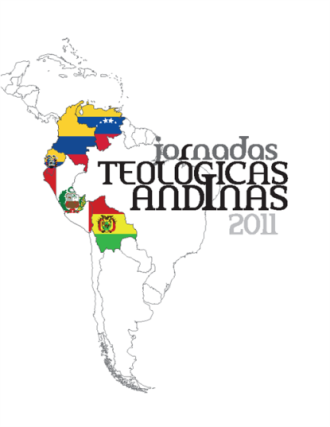 Objetivo de las JTA
Las Jornadas Teológicas Andinas 2011 congregarán a las comunidades teológicas y pastorales de los países andinos, para discernir los desafíos de la época, sus transformaciones y las consecuentes demandas a las teologías latinoamericanas en su servicio al pueblo de Dios.
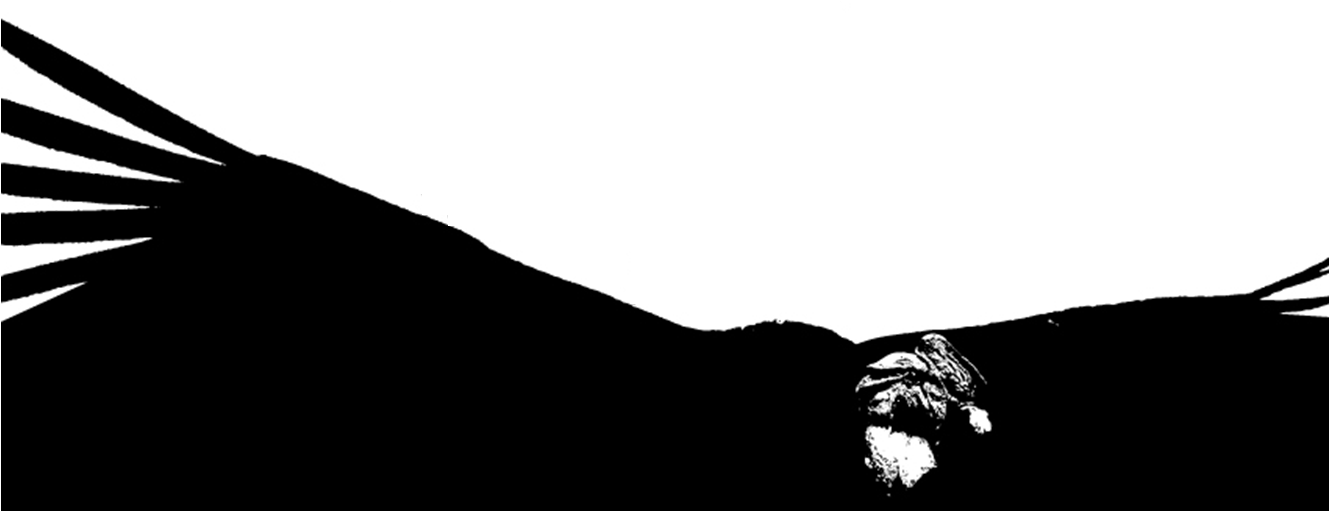 Jornadas Teológicas Andinas 2011
Octubre - Bogotá, Colombia
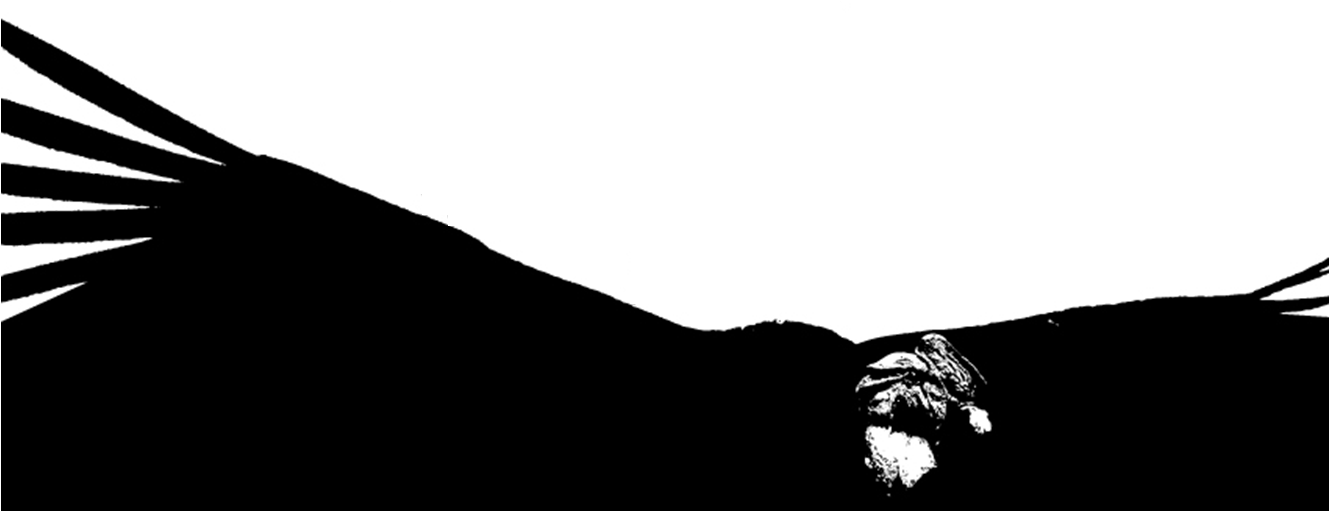 Estrategia de desarrollo
Jornadas Teológicas Andinas 2011
Octubre - Bogotá, Colombia
Metodología
Los paneles: Acercar las diferentes perspectivas planteadas para cada día, crear un espacio de análisis y debate e introducir al trabajo de profundización de la siguiente sesión.  

Los talleres: Hacer llegar las prácticas e iniciativas concretas en curso, de parte de comunidades eclesiales y de instituciones religiosas y teológicas, con el objeto de hacer emerger los nuevos desafíos y preguntas a la labor teológica.

Las conferencias centrales: Recoger el conjunto de la reflexión desde los diversos ángulos y perspectivas teológicas.
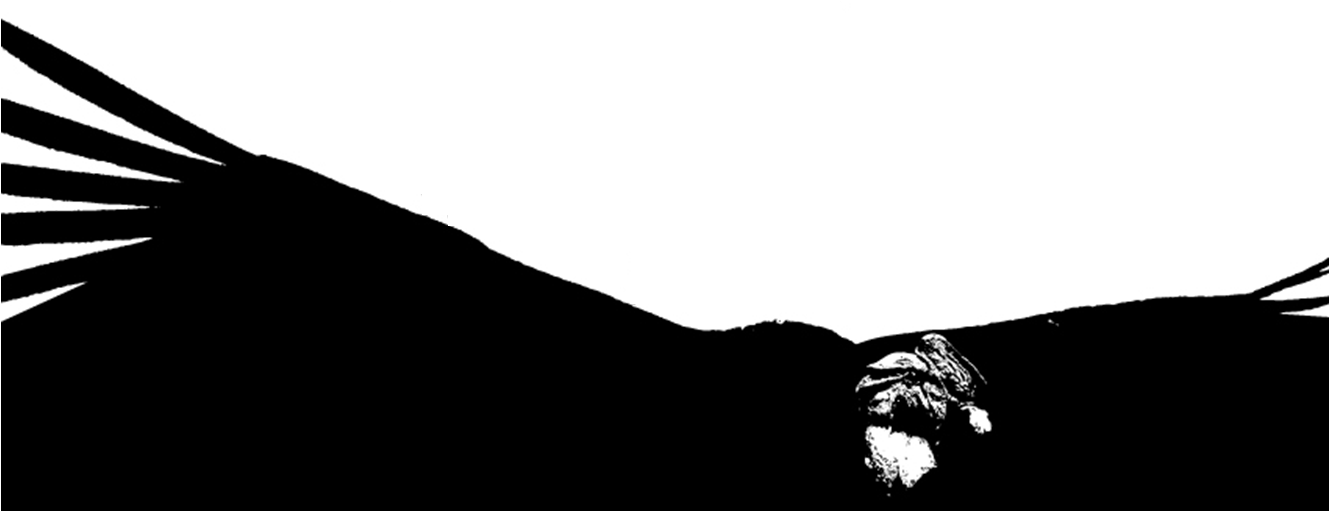 Jornadas Teológicas Andinas 2011
Octubre - Bogotá, Colombia
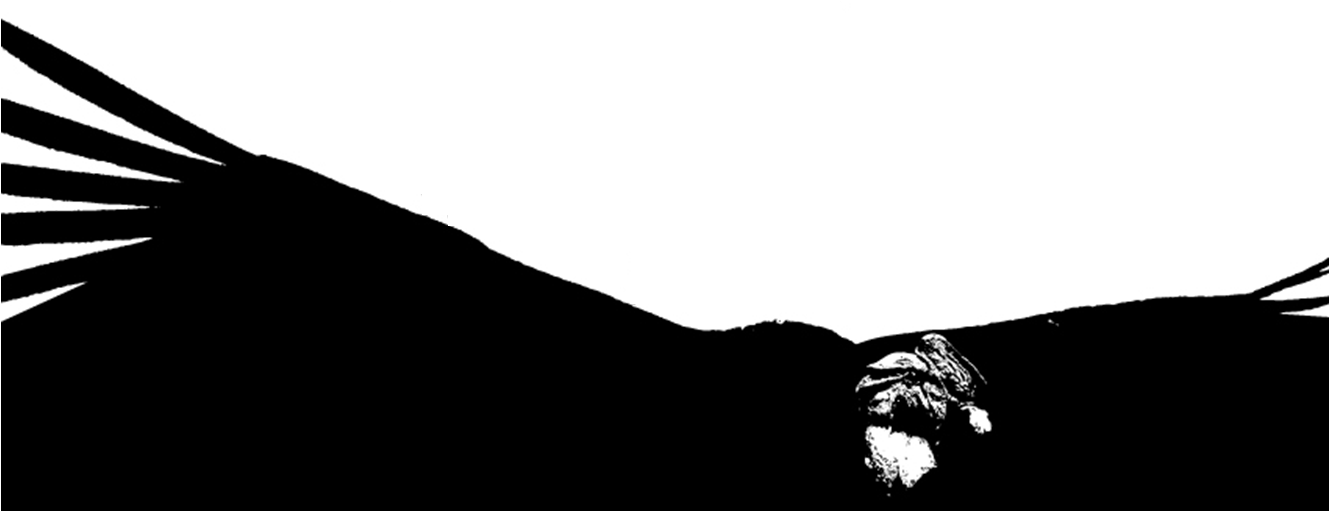 Conferencistas
Jornadas Teológicas Andinas 2011
Octubre - Bogotá, Colombia
[Speaker Notes: Carlos]
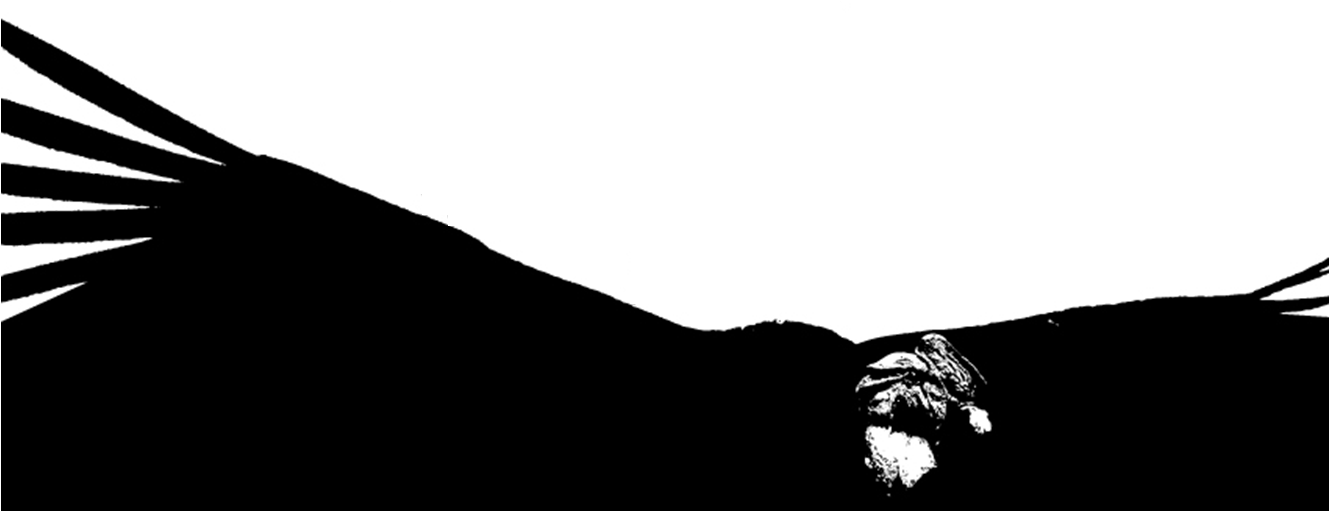 Panelistas
Jornadas Teológicas Andinas 2011
Octubre - Bogotá, Colombia
[Speaker Notes: Carlos]
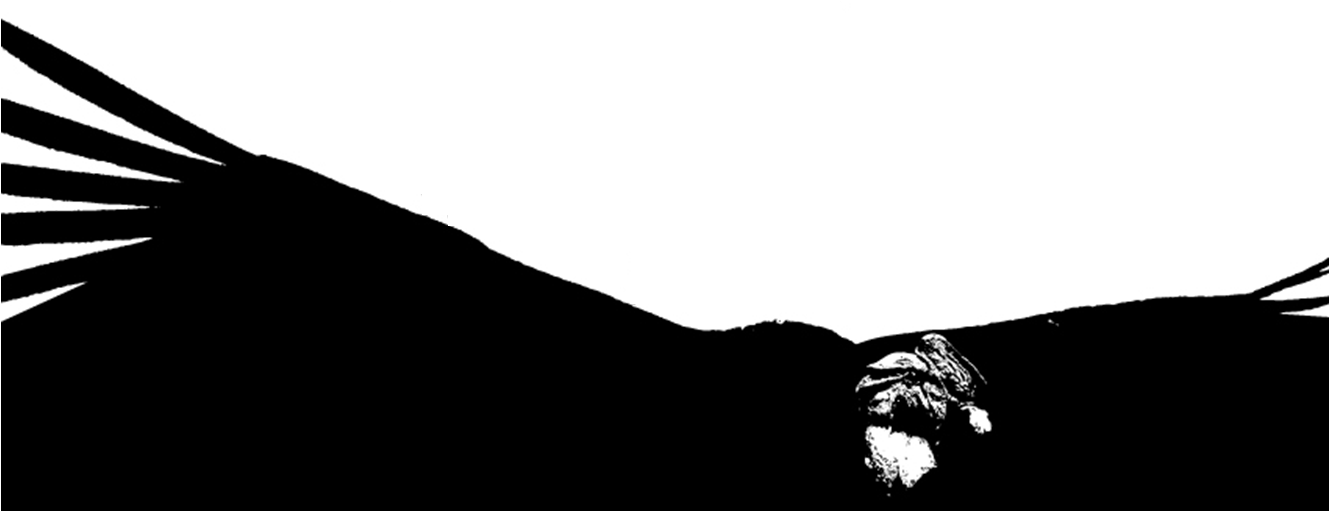 Talleres
Jornadas Teológicas Andinas 2011
Octubre - Bogotá, Colombia
[Speaker Notes: Carlos]
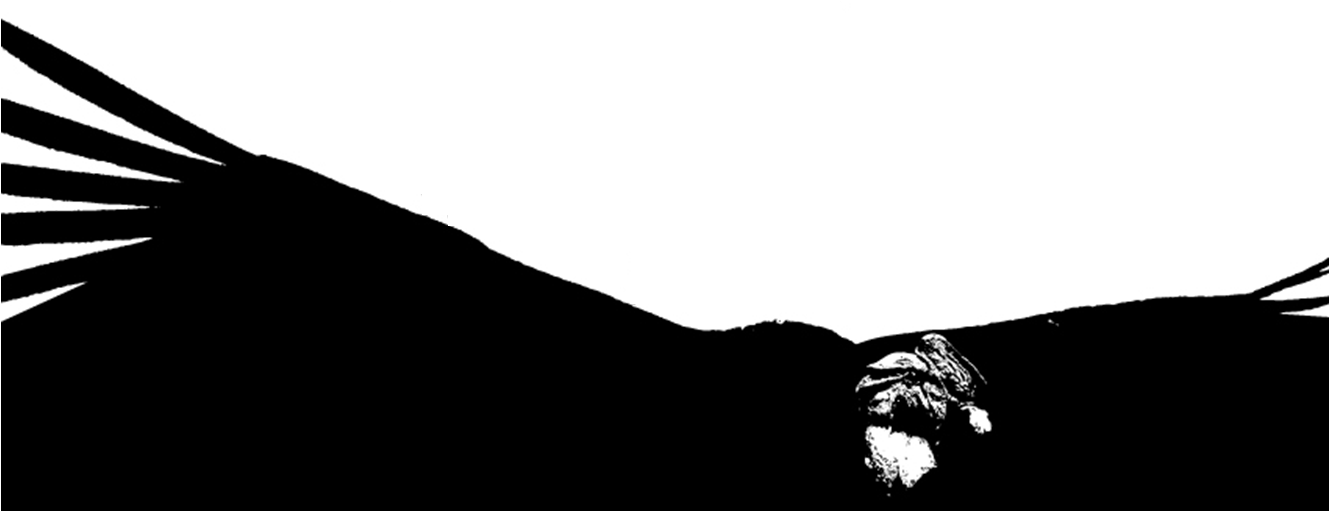 Talleres
Jornadas Teológicas Andinas 2011
Octubre - Bogotá, Colombia
[Speaker Notes: Carlos]
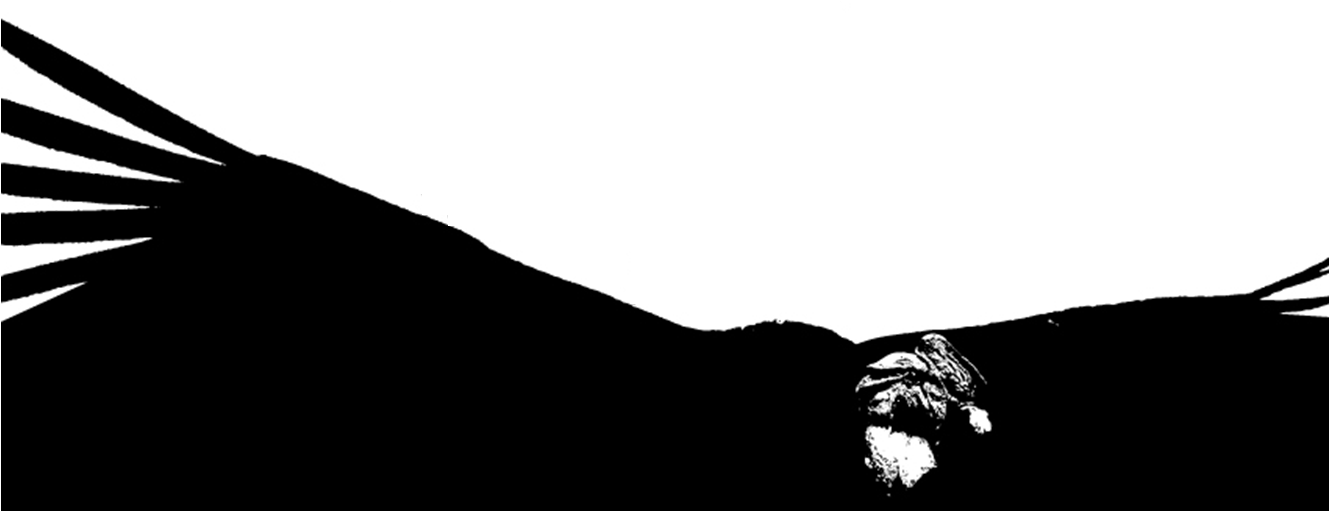 Talleres
Jornadas Teológicas Andinas 2011
Octubre - Bogotá, Colombia
[Speaker Notes: Carlos]
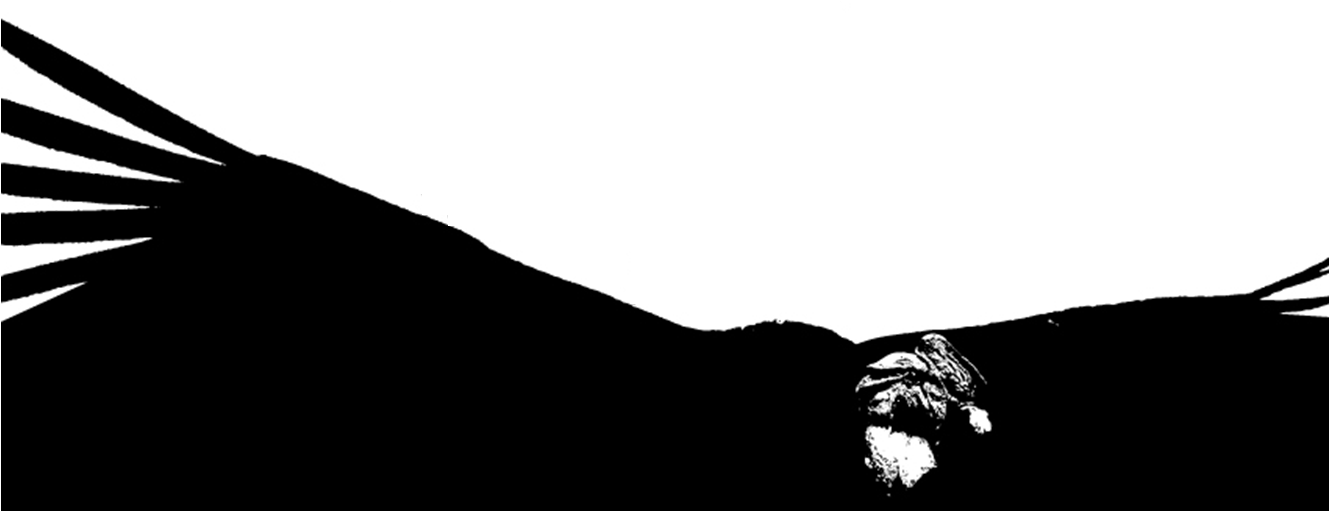 Resultados esperados
Jornadas Teológicas Andinas 2011
Octubre - Bogotá, Colombia
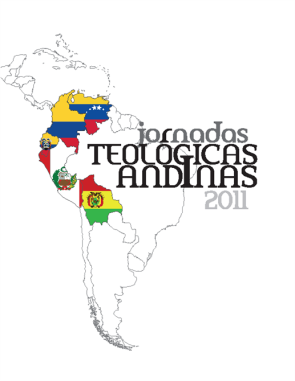 Mayor información: 
jornadasteologicasandinas2011@gmail.com 


¡Gracias!
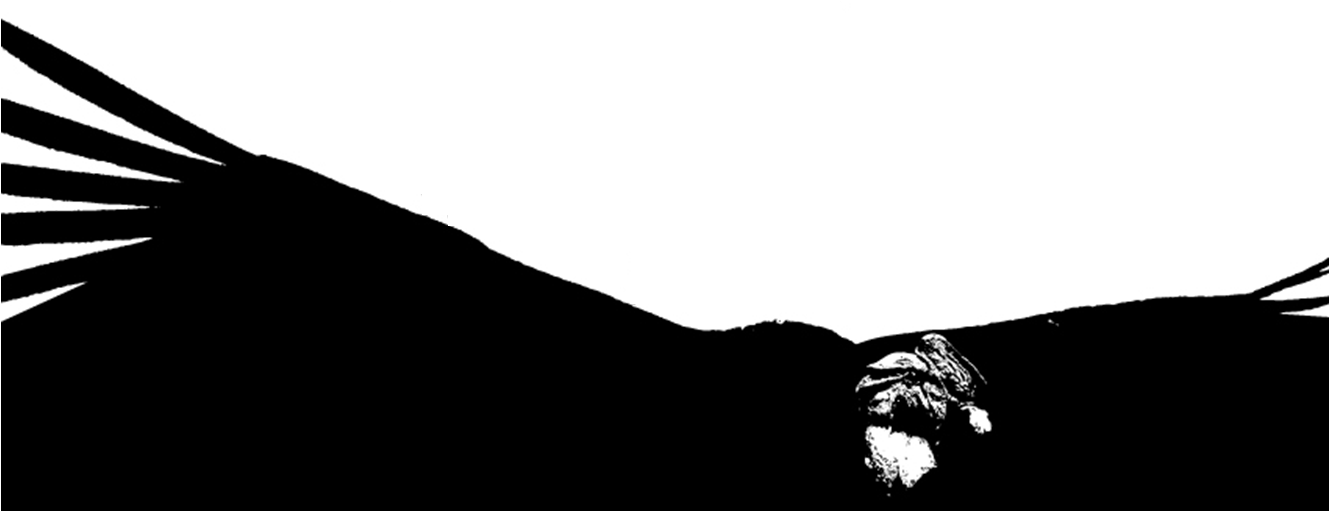 Jornadas Teológicas Andinas 2011
Octubre - Bogotá, Colombia